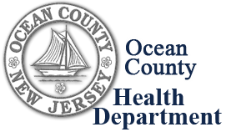 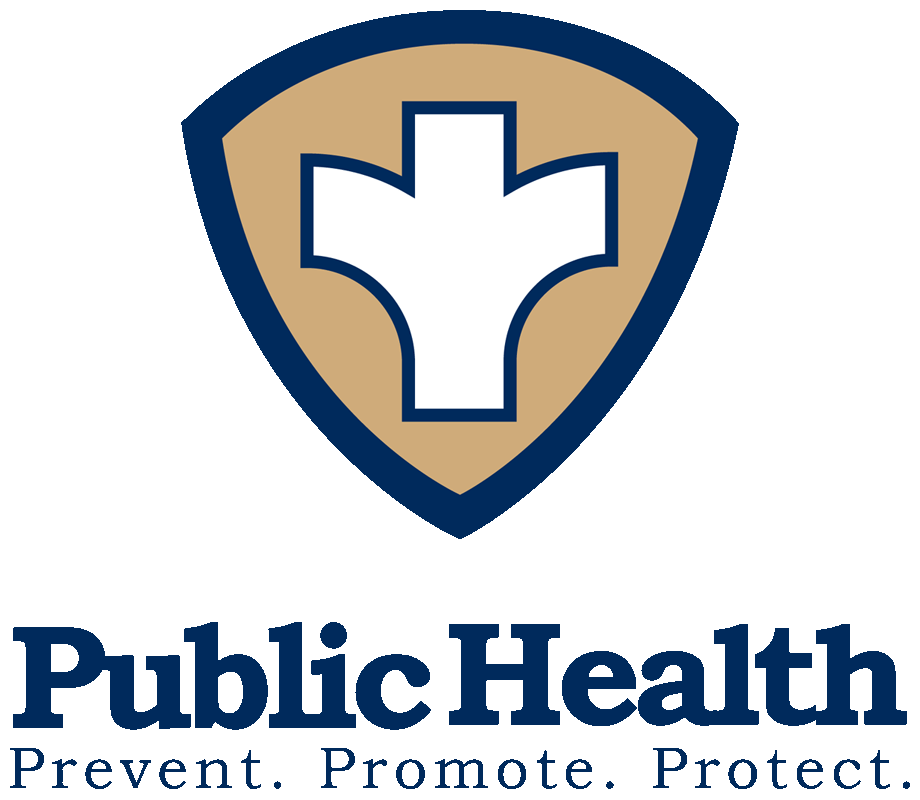 Escaping Vaping
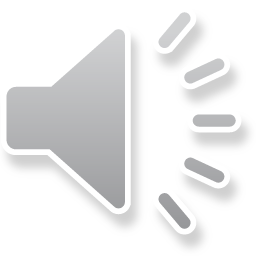 Ocean County Health Department
Department of Substance Abuse, Addiction and Opioid Dependency
175 Sunset Ave
Toms River, NJ 08754
What do you know about vaping?
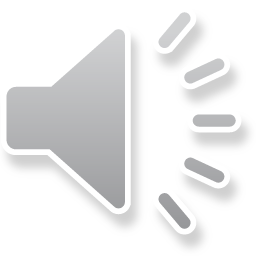 [Speaker Notes: Throw ball around the room to different students to see what they know about vaping. This helps to understand where the coversation will lead or important information that needs to be covered.
If no one volunteers to start you can start by asking a number of different questions:
Are vapes harmful?
Do vapes cause disease?
Is second hand vapor exposure dangerous?
Are these things regulated?]
What are Vapes or E-cigarettes?
Electronic nicotine delivery devices that are battery operated

High concentrations of nicotine, up to twice as much as regular cigarettes

Not heavily regulated, making it difficult to be sure what you are purchasing

Relatively new, so there
     is still a lot to learn about
     these products

Not approved as a method for
     cessation
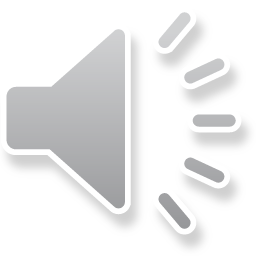 [Speaker Notes: E-cigarettes use a battery to heat a liquid solution called an e-liquid, while some e-cigarettes heat solid substances such as nicotine salts.  Both of these types of nicotine products produce an aerosol that can be inhaled without burning tobacco. E-cigarettes are often thought to be “vapor”, which would be like steam from water, but they are actually aerosol, which suspend fine particles into the air containing potentially dangerous chemicals. Picture putting salt into a water bottle and shaking it up – you would see the fine salt particles floating about which is what is happening in a vapor cloud.

They are sometimes called “e-cigs,” “e-hookahs,” “mods,” “vape pens,” “vapes,” “tank systems,” and “electronic nicotine delivery systems.” Using an e-cigarette is sometimes called “vaping” or “JUULing.” These products typically have a high concentration of nicotine, up to twice as much as regular cigarettes, making them extremely addictive. Additionally, these are not approved as a method of smoking cessation.

The FDA monitors things that we put into our body to ensure we are aware of any risks, or to make sure that they are safe. The FDA only started regulating these products for a few years, so we have a lot of catching up to do as far as safety goes.

Now there are so many types of e-cigarettes. One of the more popular products you probably know of is JUUL.]
How Do They Work?
Each device has a mouthpiece, a battery, a cartridge for the e-liquid/e-juice, and a heating component for the device that is powered by a battery
 The battery heats up the heating component, which turns the e-liquid into an aerosol that is inhaled and then exhaled
Not just nicotine that you are inhaling, but other chemicals as well
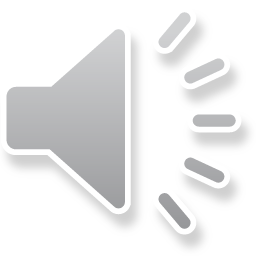 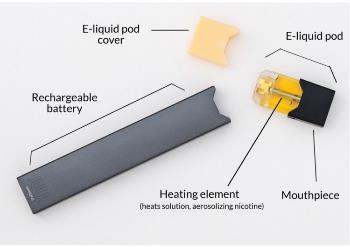 TRUE OR FALSE
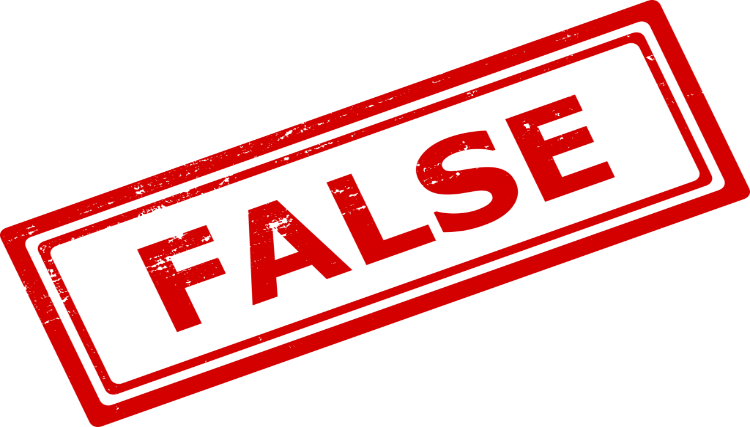 If I’m using nicotine-free products, it must be harmless.
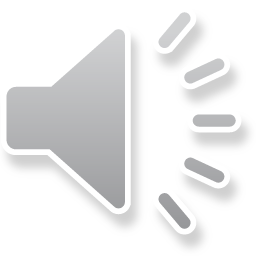 [Speaker Notes: TRUE OR FALSE? If I’m using a nicotine-free product, it must be harmless.

FALSE

Just because an e-juice does not have nicotine does not mean that it is not harmful to one’s health. Nicotine free e-juice can cause severe irritation in the airways due to the high amounts of chemicals in it, which we will discuss in later slides.

A 2018 study found that nicotine-free e-juice can cause an inflammatory immune response in the throat and lungs. Exposure to nicotine-free e-juice leads to cell death in the lungs, which makes it harder for the body to fight off germs, allergens, and other toxins. 

Also, it is very very hard to find any products that are nicotine free. Even products that are advertised at nicotine free have been found to still contain nicotine.

https://smokingaddiction.org/vaping-facts/]
Nicotine
What is it?

What was it originally used for?

What is addiction?
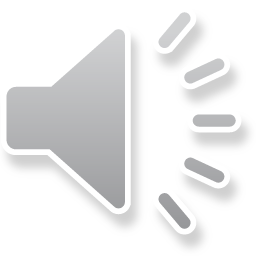 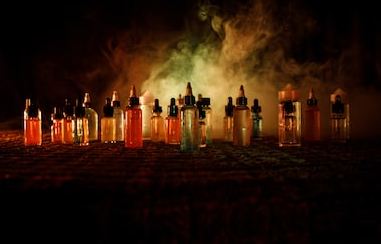 [Speaker Notes: What is nicotine- an addictive substance found in cigarettes, e-cigarettes, chewing tobacco, cigars, etc. Nicotine is the 3rd most addictive substance in the world.
A recent CDC study found that 99% of the e-cigarettes sold in assessed venues in the United States contained nicotine.

What was it originally used for- nicotine was originally used as a pesticide, farmers would spray nicotine on their crops to deter bugs from killing their plants.  Because of that we can make an assumption that nicotine Is not good for our bodies since it was used to kill bugs.
We also know that many youth today use e-cigarettes daily. It is important to know they you must be 21 years old to use any nicotine products in NJ since November 2017. NJ is the third state to raise the smoking age to 21. This was done to deter younger people from using any tobacco or nicotine products.

What is addiction: Have someone from class explain the process of addiction

So we have said that nicotine is addictive. Addiction is when someone feels dependent on something and uses the product over and over again even if they know that it can cause harm to their health. A person may feel that they have no control and cannot stop using it even if they want to.]
Nicotine and Our Brain
When nicotine is inhaled, it activates the reward system in our brains, releasing a chemical called dopamine

Dopamine: a chemical that makes us “feel good”

Nicotine tricks our brains into thinking it is a good for us, by constantly releasing dopamine

Nicotine floods our pre-frontal
cortex, forming addiction and 
damaging the developing brain

The younger someone starts using 
Nicotine, the more likely they are to 
have a long-term addiction
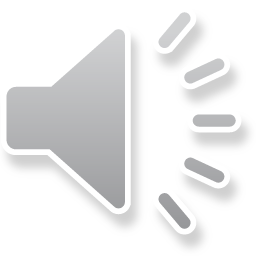 [Speaker Notes: Now let’s discuss how nicotine affects our brains. Who knows what age our brains develop until? That’s right…it’s 25! Our brains continue to develop into our adult life. The use of any harmful substances while our brains are continuing to develop can greatly harm this process. Our brains produce a naturally-occurring chemical called dopamine, which is also known as our “feel good chemical”. Our brain releases this chemical when we do things that we enjoy or spend time with people we love. When nicotine is introduce to our brains, our pre-frontal cortex becomes flooded with nicotine, which triggers our brains to release dopamine, tricking us into thinking nicotine is actually good for us. So now our brains will think this it is a good and healthy habit, and eventually our brain will stop naturally producing its happy/feel good chemicals without it. Putting nicotine in your body is dangerously addictive, and it can also prime your brain for addition to other tobacco products.]
JUUL
One JUUL pod contains as much nicotine as an entire pack of cigarettes
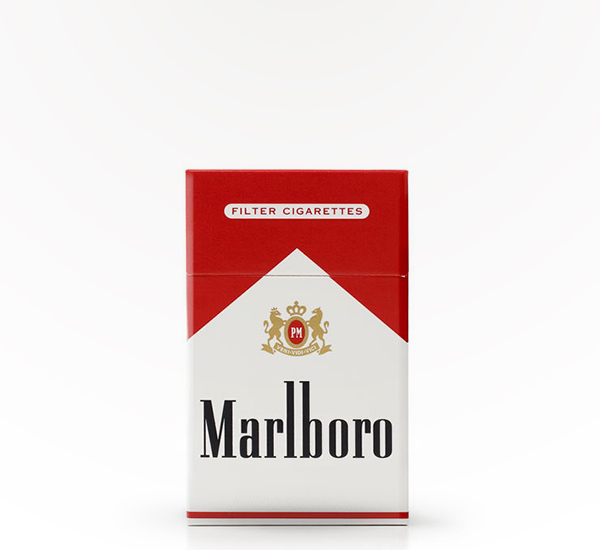 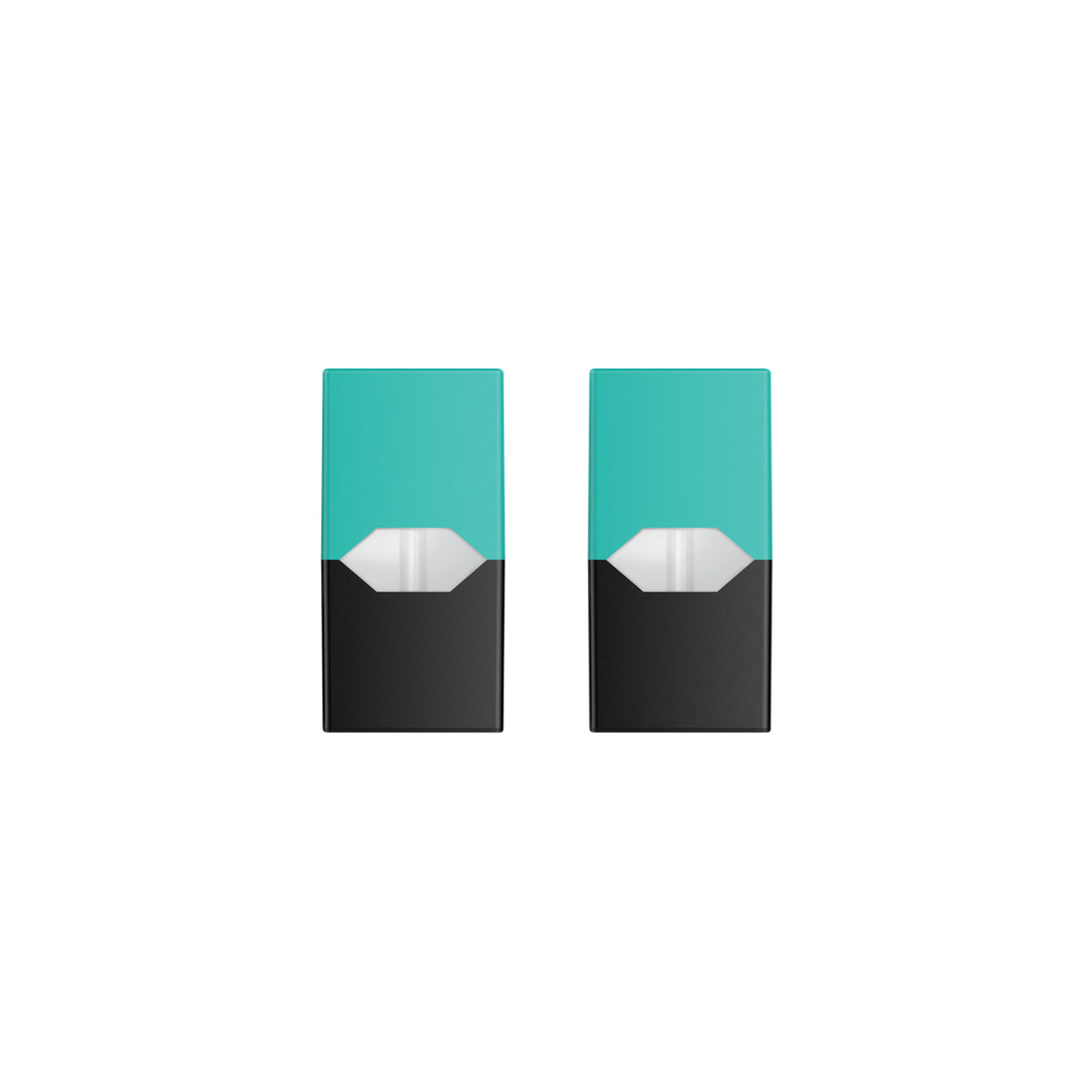 Juul is one of the most popular E-cigarette products on the market

Claiming to be an alternative to smoking traditional cigarettes for adult users
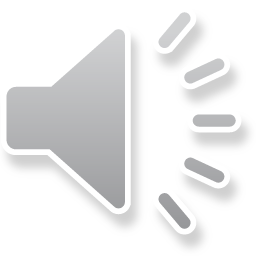 [Speaker Notes: Now I would like to take a minute to talk a little bit about JUUL. Jull is one of the most popular e-cigarette products on the market used by youth. JUUL claims to be a great alternative to smoking for adult users. When JUUL was first introduced they offered a few different flavors, such as mango, which were ultimately more appealing to youth. Because of the high numbers of youth using flavored e-cigarette products, JUUL removed their flavors from their product line.  Also, since education has taught us so much about cigarettes and how unhealthy they are for our bodies, the cigarette sales have been declining over the years, which means cigarette companies are losing money. Many people believe that e-cigarettes and JUUL were created to be a healthy alternative to smoking that has no health consequences, but we are learning that this is not true. So does this make these companies the nice guys? NO! in fact, the same company that makes Marlboro cigarettes, Altria, now owns part of JUUL. They are just the same bad guys hiding behind a different name. They know that many people are switching from cigarettes to e-cigarettes and they want to be a part of that.

One of the first companies to take their flavored products off the market]
TRUE OR FALSE
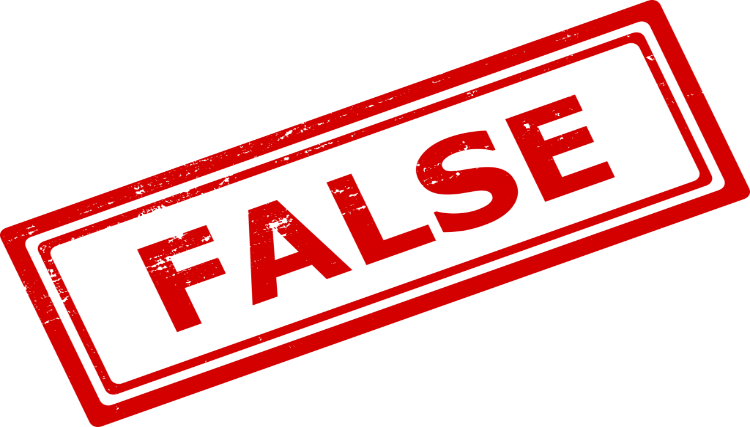 Vaping is not dangerous, it’s actually just water vapor.
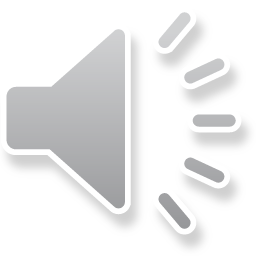 [Speaker Notes: Many people believe that nicotine juices are just water vapor, but this is false! It is actually not a vapor cloud at all, but it is an aerosol. Aerosols differs from vapor because aerosol contains fine particles that go into the air. These particles could be metals, chemicals, or other toxins that could potentially put others at risk for inhalation of these chemicals. Also known as second hand exposure. There is actually also a possibility for third hand exposure. Take a moment to think to yourself about what third hand exposure is.

3rd hand exposure is when the nicotine and other chemicals stick to surfaces and people become exposed in that way. For example, if someone vapes in their car, it could be potentially dangerous for others because the seats, windows, etc. may have residue from the aerosol on them. People can breathe in the chemicals even if they are not directly exposing themselves to the aerosol.]
So, what’s actually is in there?
E-liquids contain 4 main ingredients:

Propylene Glycol
Vegetable Glycerin
Flavorings
Liquid Nicotine
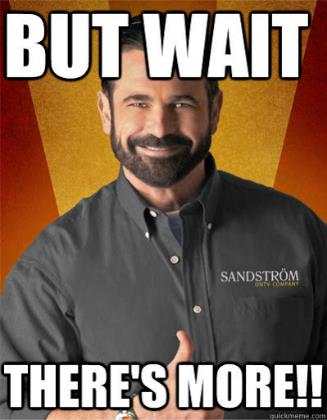 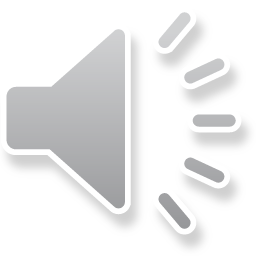 [Speaker Notes: Propylene glycol is a food additive that is “generally recognized by the FDA as safe for ORAL consumption” 
Vegetable glycerin- another food additive that is “generally recognized by the FDA as safe for ORAL consumption” Usually used to help maintain moisture levels in foods, but also can be used as a sweetener
Flavoring- A food grade additive that give vapes the sweet flavoring. What are some flavorings that you have heard of?
Liquid nicotine- Nicotine levels in vapes can vary from product to product. We do know that most vapes contain high levels of nicotine and it is thought to be twice the amount as traditional cigarettes, making them highly addictive. Vape shops usually make their own nicotine and products, not using precise measurements, so it can be difficult to determine how much people are actually consuming. 
Companies use the flavoring to purposely target young people. Why do you think they would want young people to start using their products?]
Other Chemicals
Heavy metals
Lead, nickel, tin and aluminum
Formaldehyde
Acrylonitrile
Cadmium
Toluene
Other Volatile Organic Compounds
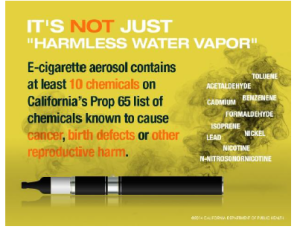 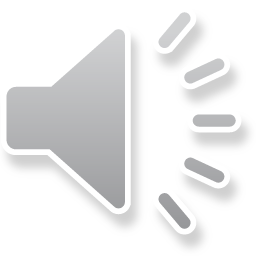 [Speaker Notes: Heavy metals in vapes have been found in the device itself, as well as the liquid nicotine. When the device is heated up and aerosol is produced, the user inhales these metals deep into their lungs. These metals are known to cause cancer. Have you even been told not to drink from a water bottle that has been sitting in a hot car all day because the plastic can seep into the water? That’s the same type of idea with the vapes.

Formaldehyde is used to preserve dead bodies – you may have even used it in science class during a dissection

Acrylonitrile is the chemical used for “fake” or acrylic nails at nail salons

Cadmium is found in batteries or battery acid

Toluene is used as an additive found in gasoline]
Popcorn Lung
Vaping can cause “popcorn lung”

Diacetyl: used as a food additive. Safe for oral consumption, but NOT for inhalation
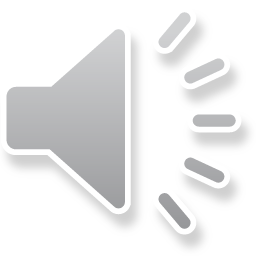 [Speaker Notes: Has anyone ever head of popcorn lung? 
Does anyone want to explain where popular lung originated?
Popcorn lung started in a popcorn factory that made and created microwave popcorn. There is a chemical in the buttery flavoring of popcorn called diacetyl which is used as a food additive. After being exposed to the smell of the buttery flavoring of popcorn in the factory and breathing it in all of the time, many popcorn factory workers got very sick and had severe damage to their lungs that is not reversible, naming this disease popcorn lung. Popcorn lung causes inflammation and scarring in the lungs that reduces air flow making it very difficult to breath. This disease can be deadly.

“Why is it safe for oral consumption, but not vaping”- our stomachs contain acid that can break down certain chemicals that our lungs do not have the ability to do.]
Other Hazards
https://www.youtube.com/watch?v=dTr_h6be7ig
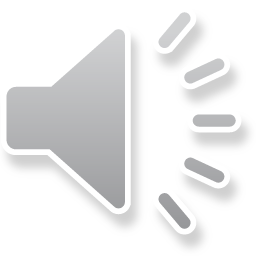 BOOM!
[Speaker Notes: E-cigarettes sometimes explode if they are not charged correctly and for several other reasons. 195 vapes exploded from 2009 to 2016, causing severe injuries to those using them. Some people have even died. Click the link above to watch a short video about devices exploding.]
Who are these companies targeting?
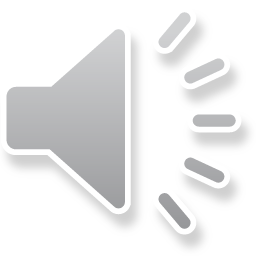 TRUE OR FALSE
TRUE!
E-cigarettes and e-liquid products are marketed towards youth.
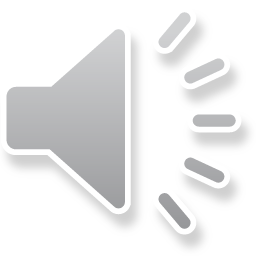 Marketing to Youth
Appealing flavors
Sleek design of products
Offering scholarships
Advertising on social media platforms
Sponsoring music festivals and events
Placing advertisements near playgrounds or schools
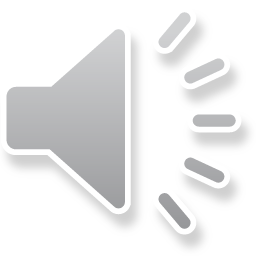 Why are they doing this???
[Speaker Notes: The 2009 Family Smoking Prevention and Tobacco Control Act banned flavors in cigarettes — except menthol — to curb youth appeal. E-cigarette companies capitalize on this gap in regulation by offering kid-friendly flavors, such as cotton candy and gummi bear, and packaging e-liquids to look like common and appealing food items.

Several e-cigarette companies are offering scholarships, ranging from $250 to $5,000, asking students to write essays on topics like whether vaping could have potential benefits. For example, one company asks applicants to write about whether e-cigarettes minimize smoking’s negative effects. Advertised for 17 or 18 year old students.

Most recently, emerging e-cigarette brands, like JUUL has relied heaviliy on social media to market their product. For its launch in 2015, JUUL spent more than $1 million to market the product on the internet. The brand has paid for campaigns on Twitter, Instagram and YouTube, which are widely used by youth, to promote images and company-sponsored ads that associate JUUL with being cool, having fun, relaxation, freedom and sex appeal.

Talk about how c-cigarette companies want young people to use their products to start a new generation of addiction to make money. Most young people know that traditional tobacco products are terrible for our health and have no desire to start. These companies portray e-cigarettes in a way to make them look cool, fun and harmless. By using young attractive people, athletes, bright colors, etc.
These are the exact same marketing tactics that Big Tobacco used many years ago, that had been banned because they said it targeted our younger generation.

“The major tobacco companies now spend $9.1 billion per year—nearly $25 million every day—to promote their products, and many of their marketing efforts directly reach kids”]
What Do You See?
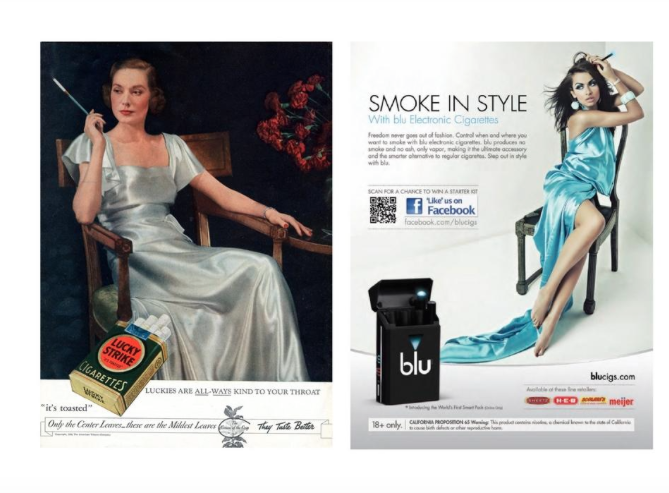 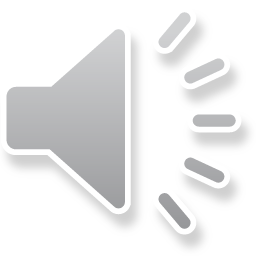 [Speaker Notes: Lets take a minute to compare the 2 images that we see. On the left, is a traditional cigarette advertisement, and on the right is a new modern advertisement for e-cigarettes. 
What are the similarities?

Now let’s take a minute and compare a traditional cigarette advertisement (on the left) and a modern advertisement for e-cigarettes on the right. What similarities do you immediately notice? You can see they are both very similar in design, both women are attractive to the eye and are wearing blue dresses. The product is smack dab in the middle of the advertisement, making it the main focal point. We can see that Blu has re-produced a very similar design to a once-popular cigarette advertisement for Lucky Strike cigarettes. This was done purposefully because cigarette advertisements did very well in selling their products back in the day.]
…and Again
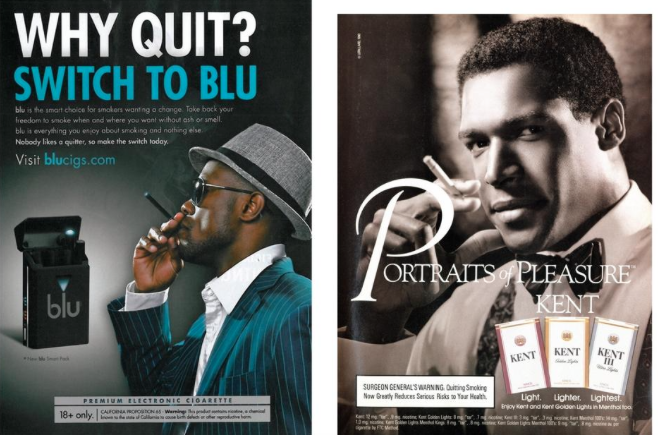 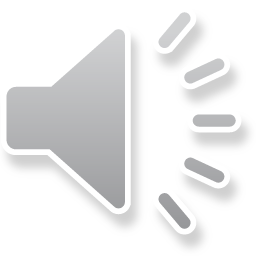 [Speaker Notes: Here is another advertisement comparison. Before advancing, take a moment to point out the similarities in marketing between these two ads.]
California Proposition 65
What is it?
Proposition 65 requires businesses to provide warnings about significant exposures to chemicals that cause cancer, birth defects or other reproductive harm
At least 9 chemicals found in vapes, are included in this proposition
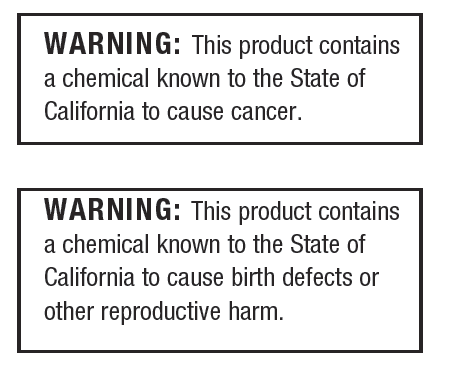 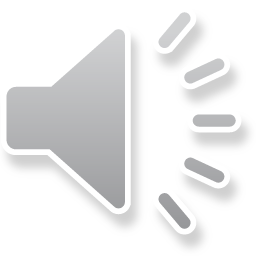 [Speaker Notes: Proposition 65 was started in 1986 by the state of California. It is used to inform the public of 65 different chemicals, which are known to cause cancer. This propsotion is not just used for cigarettes and e-cigarettes, but also used for more common products that people use all of the time, such as pesticides, household cleaners, food, drugs, dyes, or solvents.
Many of the chemicals that we just discussed are included in the proposition 65 warning people that use these products put them at risk for cancer or other complications. Traditional tobacco and E-cigarette manufacturers are required to place the California proposition 65 label on their products to warn users of the potential health risks of using these products. If vapes and e-cigarettes were harmless, why would they have this warning?

We know of atleast 9 of these deadly chemicals are found in vapes and e-cigarettes]
Concerns for Health
There are many unknowns about e-cigarettes
As of January , 2020: 2,758 cases of lung illness from e-cigarettes in all 50 states, the District of Columbia, Puerto Rico and the U.S. Virgin Islands
Symptoms include respiratory problems such as cough, chest pain, and shortness of breath, and also abdominal pain, nausea, vomiting, and diarrhea
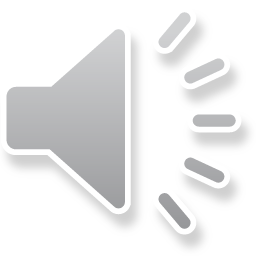 [Speaker Notes: Using these products raises many concerns for your health.

E-cigarettes have not been around a very long time so their long term health consequences are still unknown, but what we do know is that there have been many people who have been hospitalized and sick due to vaping

E-cigarette illness can look like many other respiratory illness so it can often go undiagnosed.]
EVALI
E- cigarette, or Vaping, product use Associated Lung Injury
New Jersey Department of Health reported 59 cases in NJ and 1 death
Average age of those affected are 21 years old
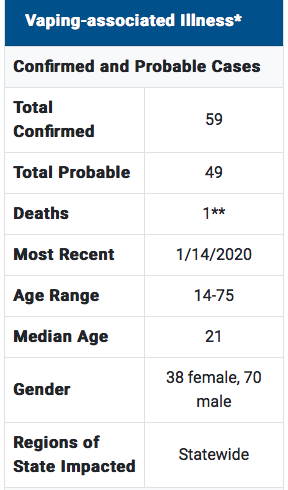 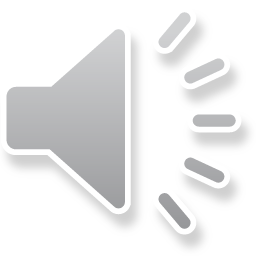 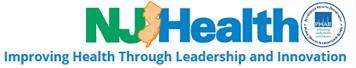 [Speaker Notes: As of January 2020, there have been many reported cases of EVALI in New Jersey, including one death!
Characteristics of EVALI include respiratory symptoms such as cough, chest pain, and shortness of breath, and gastrointestinal symptoms including abdominal pain, nausea, vomiting, and diarrhea.

The New Jersey Department of Health said that there has not been one single product that has been identified to cause EVALI as many users use numerous products, but it is recommended to not vape and stop using vape products to protect ourselves from these risks.

WORLDWIDE FROM CDC:
2,022 hospitalized patients had data on substance use, of whom (as of January 14, 2020):
82% reported using THC-containing products; 33% reported exclusive use of THC-containing products.
57% reported using nicotine-containing products; 14% reported exclusive use of nicotine-containing products.]
EVALI Worldwide
As of February 18, 2020, a total of 2,807 (EVALI) cases or deaths have been reported to CDC from 50 states, the District of Columbia, and two U.S. territories (Puerto Rico and U.S. Virgin Islands).
68 deaths
By age group category:
15% of patients were under 18 years old
37% of patients were 18 to 24 years old
24% of patients were 25 to 34 years old
24% of patients were 35 years or older.
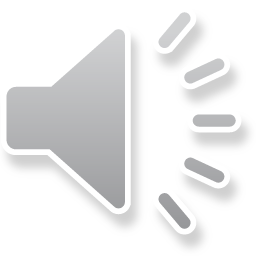 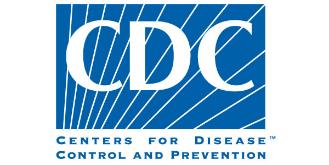 Over 50% of cases were under 24 years old!
[Speaker Notes: (February 18, 2020):
Alabama, California (4), Connecticut, Delaware, District of Columbia, Florida (2), Georgia (6), Illinois (5), Indiana (6), Kansas (2), Kentucky, Louisiana (2), Massachusetts (5), Michigan (3), Minnesota (3), Mississippi, Missouri (2), Montana, Nebraska, New Jersey, New York (4), Oregon (2), Pennsylvania, Rhode Island, South Carolina, Tennessee (2), Texas (4), Utah, Virginia and Washington (2).]
Right From The Source
https://youtu.be/im4bTtQ99SY
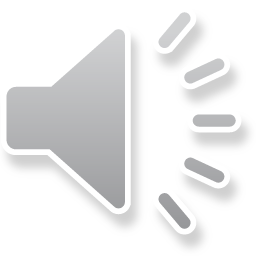 [Speaker Notes: Click the link to watch a short news clip of a story of a young man who suffered severe medical complications from vaping]
What Were They Vaping?
2,022 hospitalized patients had data on substance use, of whom 
82% reported using THC-containing products; 33% reported exclusive use of THC-containing products.
57% reported using nicotine-containing products; 14% reported exclusive use of nicotine-containing products.
*Many users who suffered from EVALI said they got their products from numerous sources, including: commercial stores, informal sources, or a combination of both*
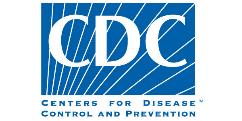 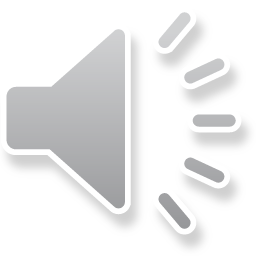 [Speaker Notes: 50% of EVALI patients who reported using THC-containing products provided data on product source (as of January 7, 2020):
	16% reported acquiring products only from commercial sources (recreational and/or medical dispensaries, vape or smoke shops, stores, and pop-up shops).
	78% reported acquiring products only from informal sources (family/friends, dealers, online, or other sources).
	6% reported acquiring products from both commercial and informal sources.

54% of EVALI patients who reported using nicotine-containing products provided data on product source (as of January 7, 2020):
	69% reported acquiring products only from commercial sources.	
	17% reported acquiring products only from informal sources.
	15% reported acquiring products from both commercial and informal sources.]
Vaping Marijuana
THC extract is extracted from Marijuana plant 
Wax, “dabbing”, shadder, budder, BTO 
THC strength up to 99%
Traditional plant marijuana about 10-20% THC
High potency can cause addiction and health problems
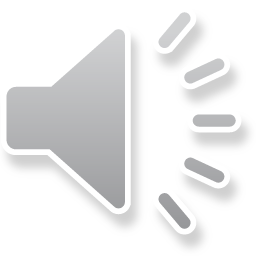 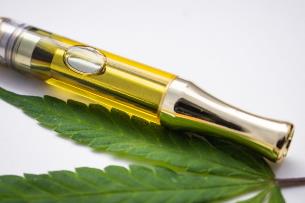 [Speaker Notes: THC is the drug extracted from the marijuana plant that THC vapers use to get high. These THC vapes are easy to conceal, produce less smell, and produces less aeorosol. 

THC affects the brain much differently than traditional plant marijuana, there being a high concentration of THC (up to 99%), compared to traditional plant marijuana which is about 10-20% THC. This high potency can cause addiction and health problems in users.]
Health Effects of Vaping Marijuana
“Marijuana use directly affects the brain — specifically the parts of the brain responsible for memory, learning, attention, decision making, coordination, emotions, and reaction time”
High concentration of THC, some up to 99%, causing increased risk of addiction and poisoning
Can cause hallucinations, psychosis, vomiting, black outs
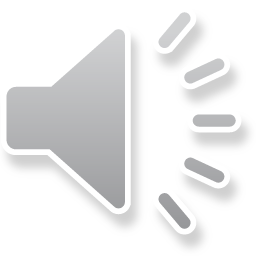 [Speaker Notes: Remind the students that the brain does not fully develop until we are 25. Use of any substance can change and damage the development of it. 
Psychosis: A mental disorder characterized by disconnection from reality which results in strange behavior often accompanied by perception of stimuli (voices, images, sensations) and other hallucinations.]
How long does marijuana stay in the body for?
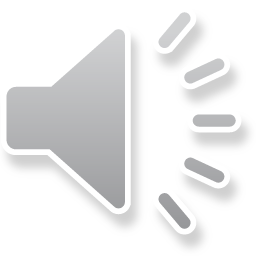 [Speaker Notes: Really depends on frequency of use, but on average, marijuana stays in the body for 30 days. Anyone who is a student, athlete, has a job, can face many consequences for the use of marijuana. Marijuana is still illegal for recreational use in New Jersey.

This can also affect driving privileges. Diving under the influence is illegal, even for medical users! If an officer believes there is reasonable suspicion something is under the influence and a drug test is administered, someone can lose their license and be charged!

The effects on the brain can be permanent or last a very long time]
Vitamin E Acetate
Used as an additive in vaping products

Fluid samples collected from the lungs from 54 patients submitted to CDC from 18 states for testing found Vitamin E Acetate in almost all samples

Cases of EVALI
could be linked to 
Vitamin E acetate
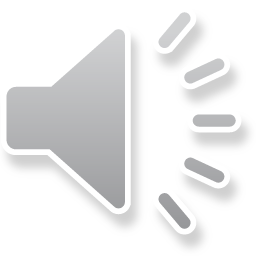 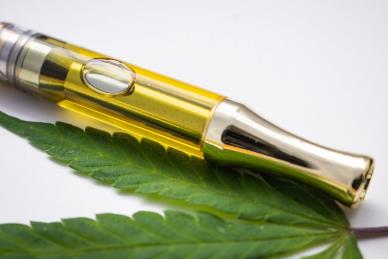 [Speaker Notes: We know that vitamin E is used in many skin care products to treat scars, burns, etc and it is safe for that use. However, it is believed that there is a link between vitamin e acetate and EVALI, causing many users to become hospitalized, sick, or have long term health effects. Although they cannot be certain that it is just vitamin E acetate that has caused these cases of illness. It is recommended to not use ANY vaping products to protect ourselves]
Are you ready to quit?
The first few weeks of quitting are usually the hardest. You may be stressed, have urges to vape, or have other obstacles along the way, but knowing what to expect and having a plan, can someone remain vape free!
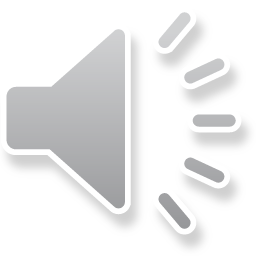 [Speaker Notes: How can people prepare?
Avoid being around people who vape
Have healthy coping skills
Do things you enjoy to keep you occupied
Ask for help]
Symptoms of Withdrawal
Appetite increases
Cough
Headaches or Fatigue
Anxiety
Feeling depressed
Irritability
Mental “Fog”
The good news is, it DOESN’T LAST FOREVER!
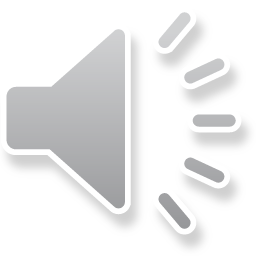 [Speaker Notes: As the nicotine starts leaving your body, you may experience feelings of withdrawal. Withdrawal symptoms usually peak after 1–3 days and then decrease over a period of 3–4 weeks. After this time, the body has expelled most of the nicotine, and the withdrawal effects are mainly psychological. Some symptoms of withdrawal are…]
Healthy Coping Skills
When I'm feeling stressed, one thing I can do to help me feel better is….
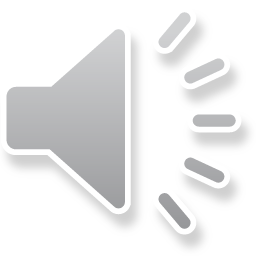 [Speaker Notes: Define the word coping skills

Have students think about different  healthy activities they like to do when they are feeling upset or stressed

Hang up large post It note with the words “Coping Skils” at the top. Pass out small sticky notes and have students write down one thing that they like to do when they are stressed.]
The Keys to Success
Set a quit date
Prepare for cravings and withdrawal
Learn what triggers you
Resist temptations: avoid places and situations where others are vaping
Imagine yourself vape-free
Ask for help!
Talk to your doctor or a counselor
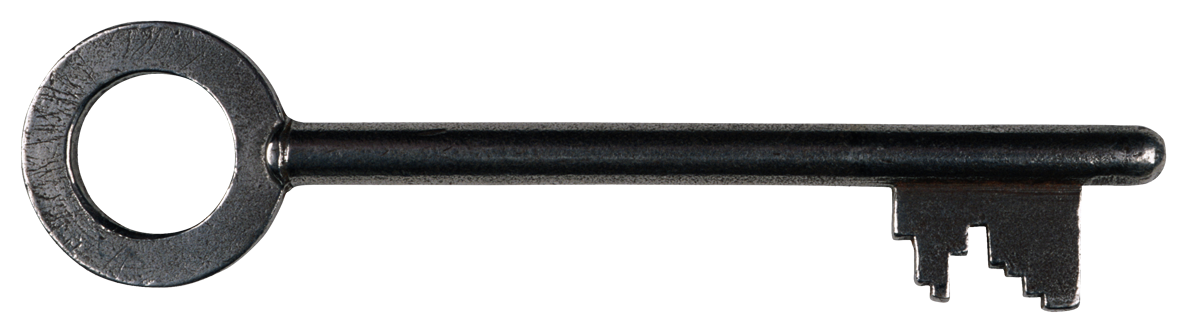 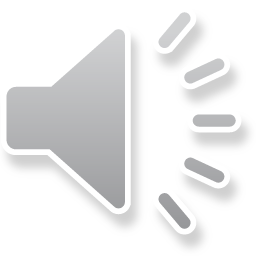 [Speaker Notes: Just know there are ways to quit successfully. Let’s go over a few…

Give yourself time to get ready. Getting ready can help you feel confident and give you the skills you’ll need to stay vape-free.
Don’t put it off for too long. Picking a date too far away gives you time to change your mind or become less interested in quitting. Choose a date that is no more than a week or two away.
Set yourself up for success. Try not to pick a quit date that will be stressful, like the day before a big test.

Triggers: Certain people, feelings, or situations can cause you to want to vape. It’s important to know your triggers. It may be best to avoid situations that can trigger you to vape when you’re in the early stages of your quit.]
Resources
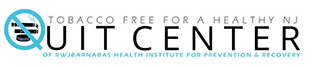 (833) 795-QUIT
Mobile Texting Service: 
Text QUIT to 47848 from your mobile device or smart phone!
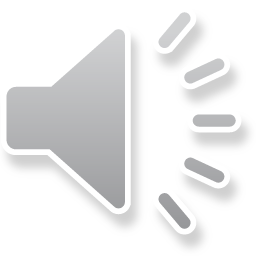 NJ Quitline is a toll-free phone service for any NJ resident. No parental consent is needed. Call 1-866-657-8677 to connect with a quit coach!
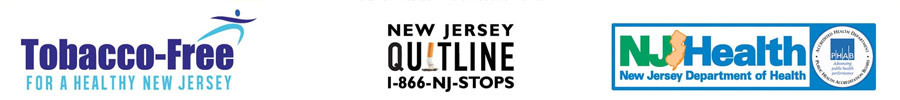 Thank you!
For More Information:
Ocean County Health Department
175 Sunset Ave
Toms River, NJ 08754
732-341-9700
Email: healthed@ochd.org
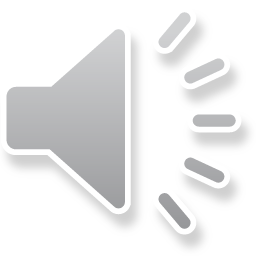 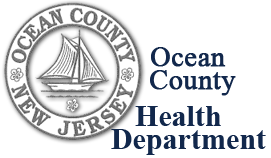 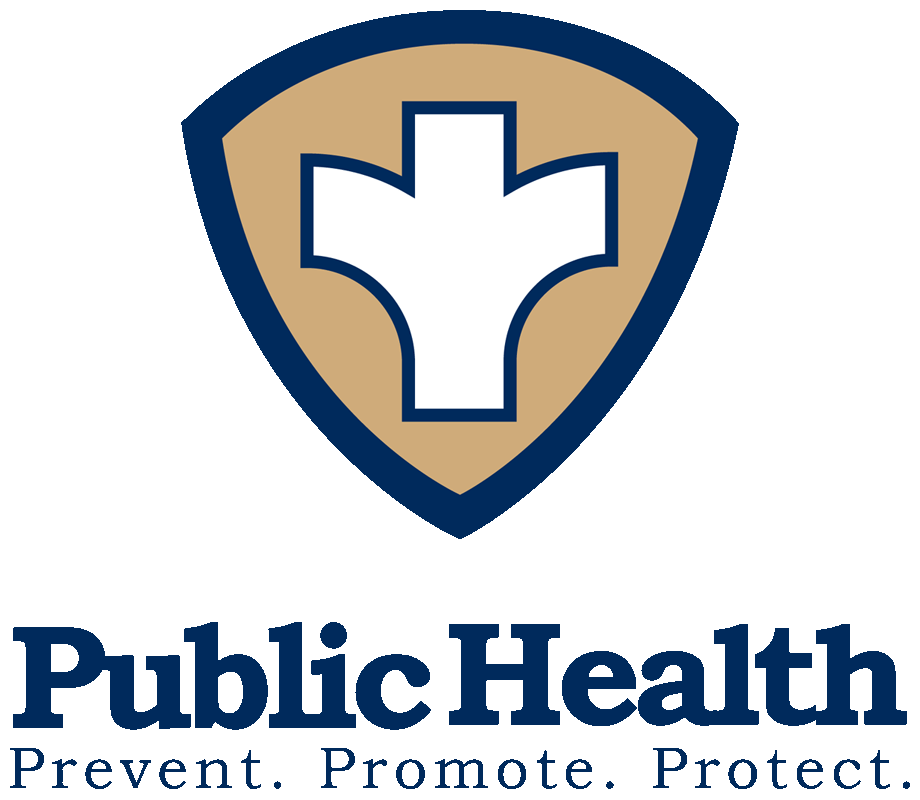 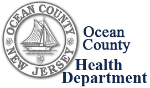 References
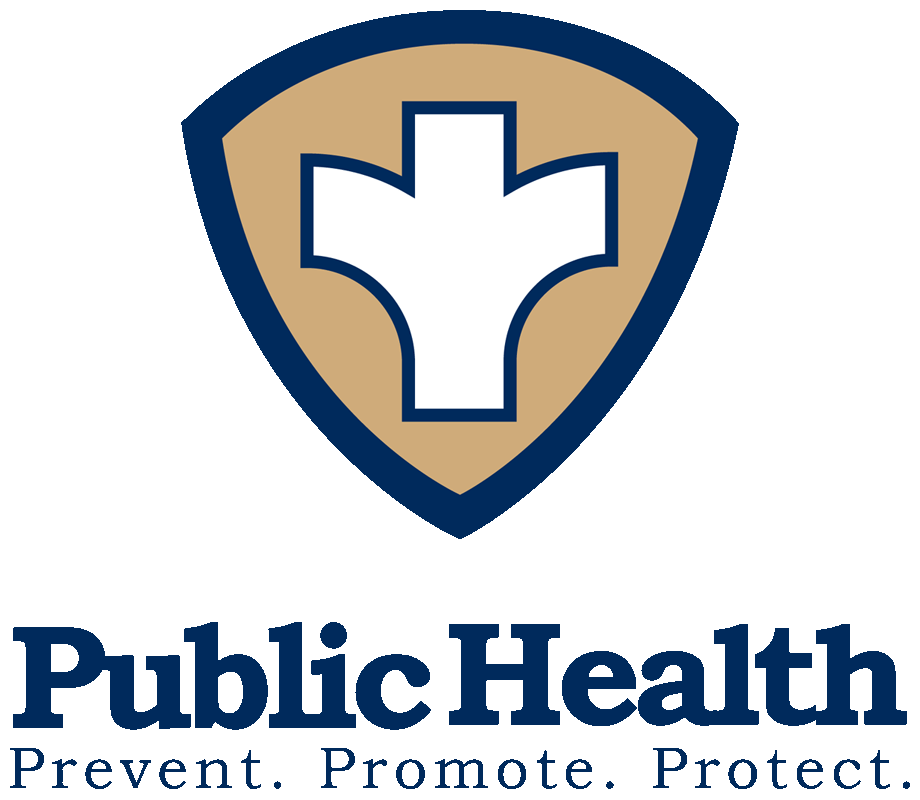 https://www.p65warnings.ca.gov/fact-sheets/electronic-cigarette
https://teen.smokefree.gov/quit-vaping/how-to-quit-vaping
https://www.dispatch.com/news/20191118/vape-companies-borrow-from-big-tobacco-ad-playbook/1
https://truthinitiative.org/research-resources/tobacco-industry-marketing/4-marketing-tactics-e-cigarette-companies-use-target
https://www.washingtontimes.com/news/2017/jul/22/new-jersey-raises-age-tobacco-sales-21-joining-onl/
https://www.nj.gov/health/fhs/tobacco/vaping/
https://vapingdaily.com/blog/wp-content/uploads/2019/09/thc-vaping-investigation-768x512.jpg
https://www.cdc.gov/marijuana/fact-sheets.htm
https://www.youtube.com/watch?v=dTr_h6be7ig
https://www.cdc.gov/tobacco/basic_information/e-cigarettes/severe-lung-disease.html
https://smokingaddiction.org/vaping-facts/https://www.cdc.gov/tobacco/basic_information/e-cigarettes/Quick-Facts-on-the-Risks-of-E-cigarettes-for-Kids-Teens-and-Young-Adults.html
https://www.centeronaddiction.org/e-cigarettes/recreational-vaping/what-vaping
https://www.cdc.gov/tobacco/basic_information/e-cigarettes/severe-lung-disease.html#key-facts
www.pixabay.com
https://www.medicalnewstoday.com/articles/323012